Module 5.5
Osteomyelitis & infective non-union
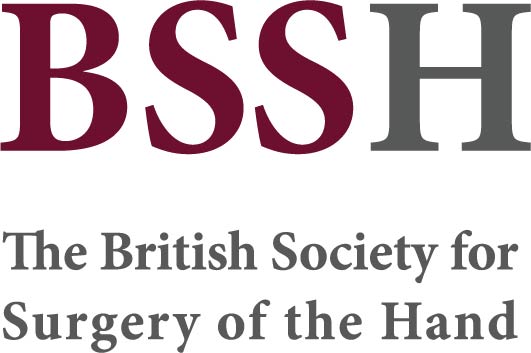 Objectives

Recognise osteomyelitis as a surgical problem
Describe a methodical approach to principles of surgical management of osteomyelitis
Describe the key signs and investigations in diagnosing fracture-related infection
Appreciate the need for a multidisciplinary approach in the management of FRI